Top 10 Differences in Spanish Culture
Created by Eva Manzano and Silvia Manent
1. Reusable Water Bottles in Class
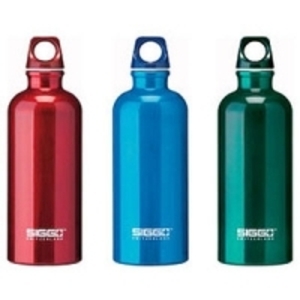 2. Night Clubs Close at 2 AM
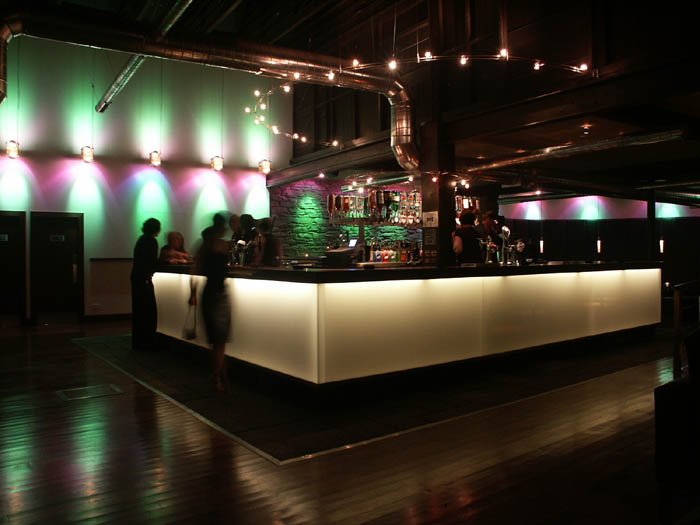 3. The Supermarket Bread Aisle is HUGE in America!!!
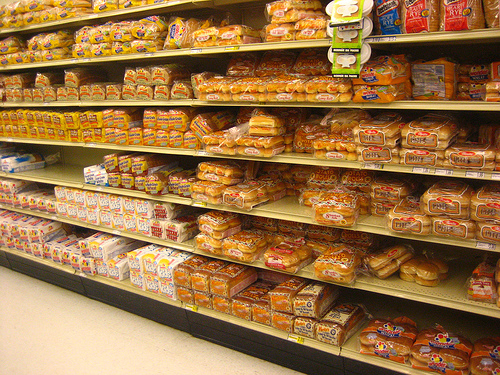 4. Everyone arrives early to class
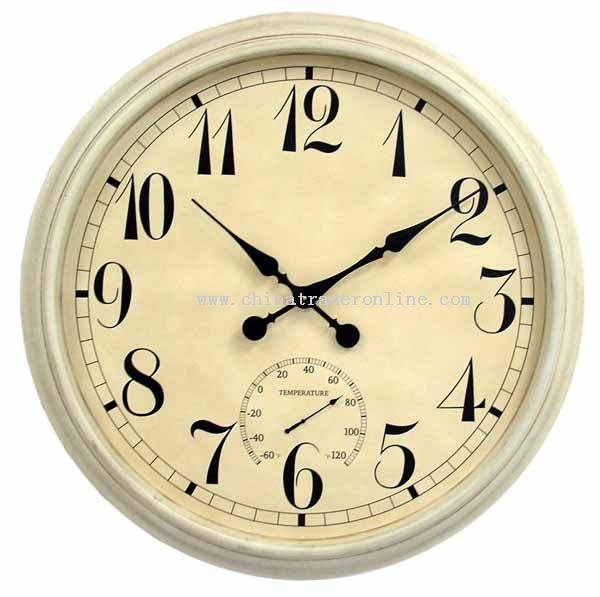 5. Drive Thru’s & Eating in The Car
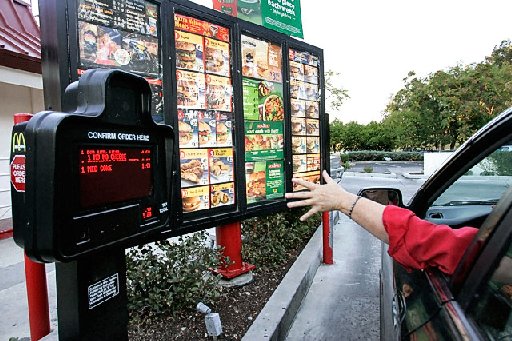 6. Class Participation
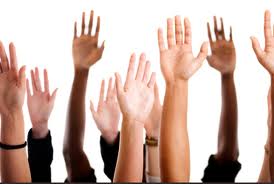 7. After lunch/dinner conversation and late meals
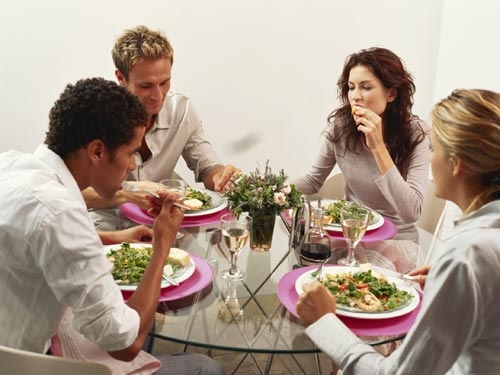 8. “SIESTA” after lunch (that’s why we’re still in a financial crisis)
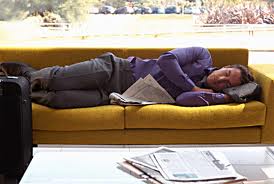 9. People exercise WAY more in America
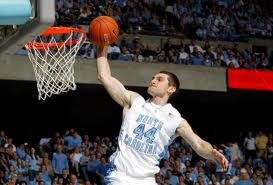 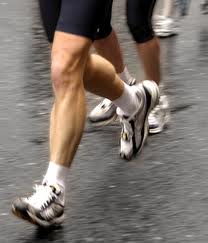 10. EVERYTHING is CLOSED on Sundays in Spain!
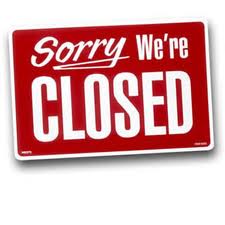 11. Frozen yogurt is not as popular as here.
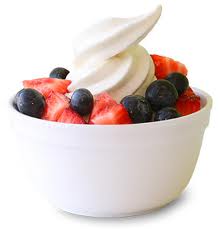 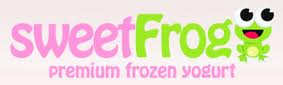 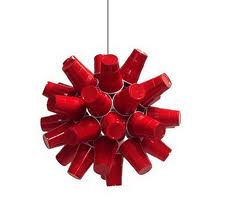 12. We don’t have Frats nor  house parties.
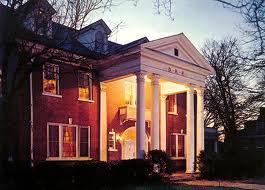 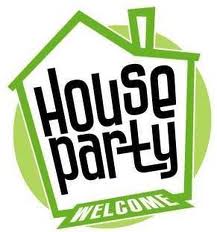 13. Doggy Bags!
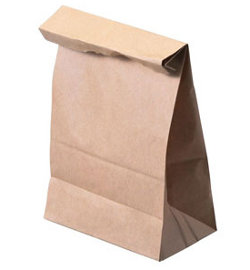 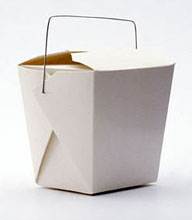